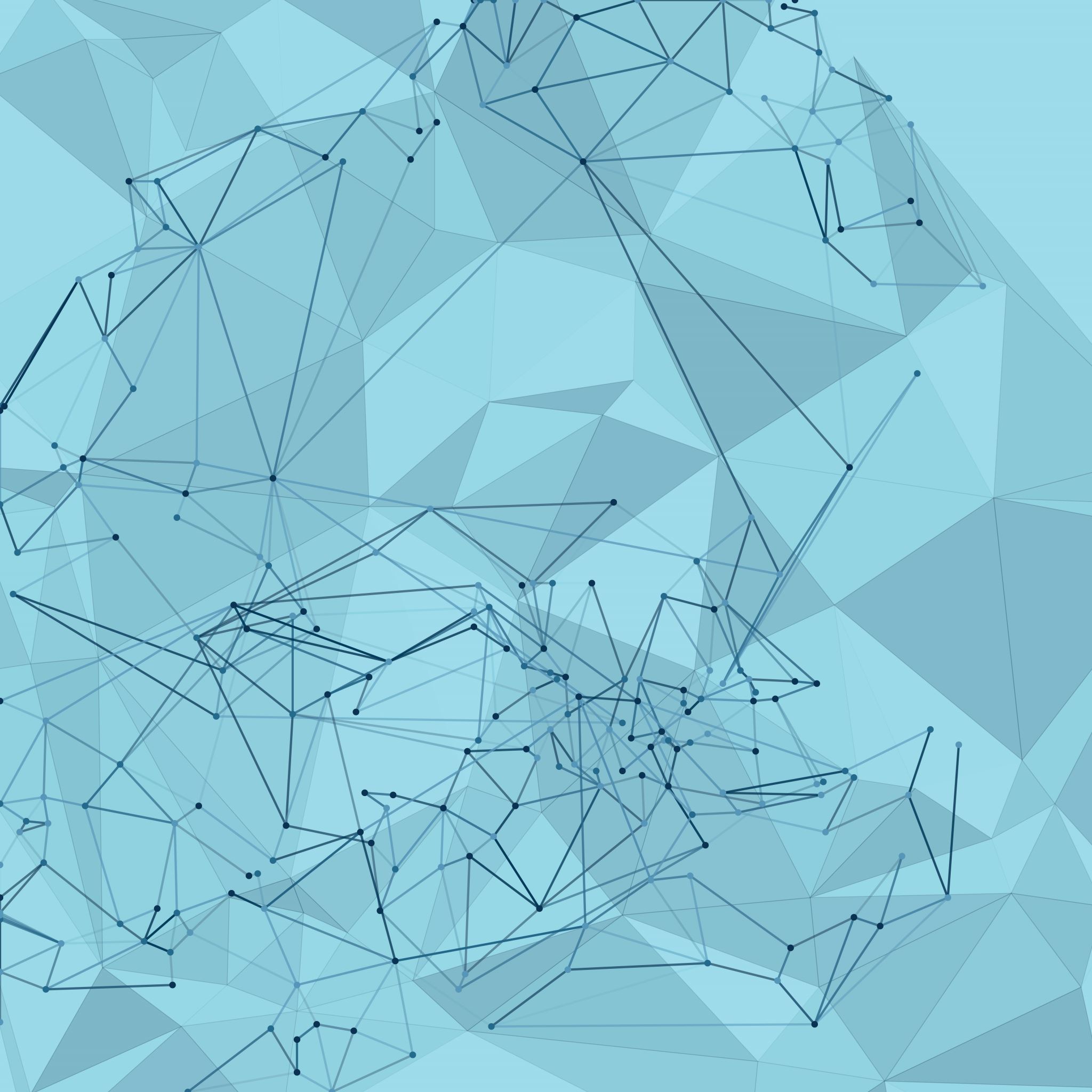 Advocating for your Program with system LeadershiP: A Primer
Timothy P. Graham, MD, MHPE, FAAFP
Judith Pauwels, MD, FAAFP
Disclosures
Neither speaker has any conflicts of interest or financial relationships to disclose.
POLL QUESTION
Who are you?
Med student
Resident or fellow
UME faculty
GME faculty
Administrator or coordinator
Objectives
By the end of this session, the participant will be able to:
Discuss the structure and roles within hospital administration. 
Endorse why clear and effective communication is critical to program success.
Describe approaches to advocating for your program with hospital leadership.
Advocate for getting a seat at “the Table”.
Why is this Topic Important?
Sponsoring Institution (SI) support of GME programs is critical:
Basis for accreditation decisions by the ACGME
Underpins both financial and operational structures
The most critical element of program stability and resilience:  
Effective leadership, both at the SI level and the program level
Why is this topic important?
Due to financial challenges in the wake of the pandemic, cyberattacks and decreasing reimbursement to institutions from payors, many GME programs are being threatened with significant program structural changes by institutional sponsors and hospitals.
Program directors often have had little preparation in how to identify key institutional leadership, establish important relationships, and conduct effective conversations about program value and return on investment.
POLL QUESTION
How would you describe the quality of the relationship between your program and your hospital or sponsoring institution?
Very strong; excellent support and regular communications.
Strong; good overall support, occasional misunderstandings that have led to problems.
Good; program getting most resources, some ongoing areas of tension that are difficult to resolve; irregular communications.
Strained; frequent tensions; meetings often not occurring.
Threatening; concerned about the program’s future given current situation.
Mission, vision and values
Institutional and GME program relationships
and strategies for engagement
[Speaker Notes: JP]
For your Institution and for your Program:.What are the mission, vision, and values?What are the the top goals and challenges?
Where are there alignments?
Where are there significant differences or tensions?
[Speaker Notes: WG]
POLL QUESTION
To what extent do you feel there is alignment of your program’s mission and values with those of the organization?
Excellent; almost complete alignment.
Very good; significant overlap
Good; some overlap, in general in the same direction
Fair; some overlap but not well aligned
Poor; we’re in totally different places
Understanding the Institution in relationship to its GME programs
Organizational lines of authority and responsibility for accreditation and operations
Integration of GME faculty and residents into patient care services
Financial accountability
Process and communications
[Speaker Notes: WG]
Organizational lines of authority and responsibility for accreditation and operations
How does the GME Program fit into the organizational structure?
Clinic system
Hospital system
What are the reporting relationships of personnel whose primary work is engaged with the GME Program?
[Speaker Notes: WG]
Integration of GME faculty and residents into patient care services
How do the GME Programs fit into clinical services?
Inpatient
Outpatient Clinic:  metrics, integration, residency clinics vs medical group clinics
Residency continuity clinics have significant operational differences
Metrics and outcomes CAN be aligned
Innovation laboratories:  the future of patient care
[Speaker Notes: WG]
Financial accountability
How does the GME Program fit into the budget structure?
To what extent does GME leadership have information about, and responsibility and authority for, the program budget?
Opportunities for improving financial performance
Identifying “value”
[Speaker Notes: WG]
Process and communications
What processes and patterns of communication currently exist in your organization between org leadership (both system/hospital and clinic/medical group) and GME leadership?  
What decision-making responsibilities and authorities have been defined?  What is unclear?
[Speaker Notes: WG]
POLL QUESTION
In which of these four areas do you feel you have clear and supportive structures (click all that apply)?
Organizational lines of authority and responsibility for accreditation and operations
Integration of GME faculty and residents into patient care services
Financial accountability
Process and communications
A General Introduction to the C-Suite
System Executive COO/CEO: Big Picture/ Residency “ROI”. Resource allocation. Ultimate authority.

System Chief Human Resource Officer: Big Picture/ HR, Diversity and Inclusion/ Recruitment/ System-wide Mission/ Clinician and Caregiver Engagement/ Social Justice.

System Chief Clinical Officer: Big Picture/Recruitment/ Program Value-high level oversight.

System Chief Financial Officer: Financial stewardship/resource allocation for entire system

Medical Group (System) COO/President: Big picture/ medical group operations, policies/”Triple Aim principles/ Residency as ”learning lab”- system resource.
Health System Leadership and what their lens is
[Speaker Notes: DR]
Hospital COO/President: Local operations and ultimate oversight at the institutional level

Hospital Chief Medical Officer: Clinical oversight of all physicians on medical staff/works in partnership with CMO and CNO

Hospital Chief Nursing Officer: Connects you to nursing colleagues. 

Hospital Chief Financial Officer: can help with downstream revenue calculation by hospital sponsor and assuring revenues drop to residency bottom line.
Health System Leadership and what their lens is
[Speaker Notes: DR]
Patient Safety/Risk Officer: Oversees quality and safety at the hospital level; can be a great resource for educating our residents about event reporting/RCAs
Hospital Chief Human Resource Officer: Local level/ HR, Diversity and Inclusion/ Recruitment/ System-wide Mission/ Clinician and Caregiver Engagement/ Social Justice.
System Foundation: Determines our relationship with philanthropy. Consider asking for or accepting a Board seat. Connects us to the wealthy and influential in the community.
Hospital Medical Staff and Leadership: President, Exec Comm, Department Heads, Community faculty, Peer Review Committee
Health System BOD:  The System CEO reports to this group. Become “visible” and indispensable in their eyes. Reach out to at least one.
Health System Leadership and what their lens is
[Speaker Notes: DR]
Let’s Look at three specific roles...
COO Perspective
Concerns
• Patient satisfaction and reliability of quality
 • Prudent use of resources
 • Improving operational efficiency • Reducing waste
 • Strategic opportunities for growth
Alignment Opportunities
  • Operational and strategic objectives
 • New service development
 • Improved revenue
 • Coordination of care/services
 • Enhanced staffing
[Speaker Notes: WG]
CMO Perspective
Alignment Opportunities
 • Physician group development
 • Recruitment pipeline
 • Leadership training
 • Innovative models (Telemedicine, home visits, etc.)
 • Impact on coverage to broader medical services
 • Medical staff relations
Primary Concerns
 • Quality and efficiency of medical care delivered
  • Recruitment and retention of highly skilled physicians
 • Physician burnout & wellness
 • Access to medical services in community
[Speaker Notes: WG]
CFO Perspective
Alignment Opportunities
 • Business Plan
 • Detailed budget
 • Volume forecasts
 • Direct Operating Margin
 • “Green dollar” vs. “blue dollar” impact
Primary Concerns
 • Fiscal responsibility
 • Revenue Cycle
 • Expense reduction
 • Budget performance
 • Return on capital
 • Bond rating
 • Capital sources
 • Operating Income
[Speaker Notes: WG]
Participation QUESTION
Consider your own organizational “genogram” and critical relationships in your organization.  Identify key leaders and influencers at sponsoring institutions and hospitals with whom developing strong relationships by program leadership is essential.

Homework!
.
Draw your organizational diagram, identifying key leaders, reporting relationships, “friends”, and other influencers.
Understanding who you are talking to and what is important to them informs what you say
Only YOU can accurately express the Importance of Your Program!
The Value Equation for GME Programs
Value = benefits/costs
 
 (Program Impact / Finances)
[Speaker Notes: JP]
Program Impact
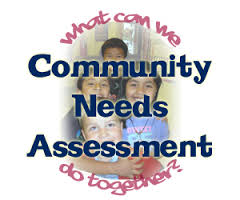 Service to your community
Service to the system / hospital / outpatient clinics
Physician workforce contributions
Improving quality of care
[Speaker Notes: JP]
Program Impact: service to community
Direct patient care services provided
Inpatient Care
Outpatient Care
Patient satisfaction data
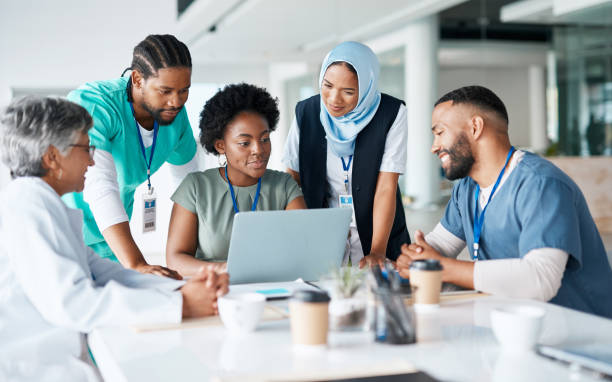 Meeting community needs:
Community safety net
Addressing health care disparities
OB/pediatric care
Senior care
Other specialty care
Community outreach and connection
.
[Speaker Notes: JP]
Program Impact: Service to system
Direct revenues:
Clinical income generation
External reimbursements (CMS, Medicaid, state)
Controlling costs:
Unreimbursed care
Avoiding ER over-utilization, readmissions
Contribution margin
Direct downstream referrals
“Community benefit” 
Replacement provider costs
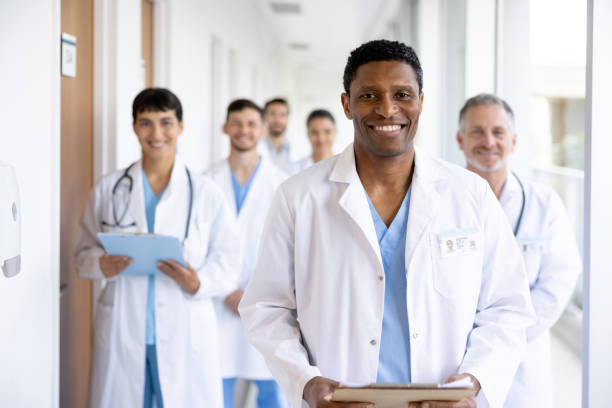 [Speaker Notes: JP]
Program Impact: Service to hospital
Clinical Learning Environment Review (CLER):
Patient safety
Quality of care
Health care disparities
Professionalism
Supervision
Transitions of care
Teaming
Provider well-being
Local and systems leadership:
Institutional leadership positions
Committee memberships
Task force engagement
Interprofessional engagement
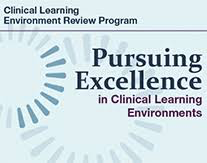 [Speaker Notes: JP]
Program Impact: Workforce
New providers / graduates 
Committed to the community and institution
Familiar with local environment
Reduced recruiting costs
Regional impacts:
Catchment referral patterns
Regional reputation
Enhanced recruitment of physicians who wish to teach
Community/civic leadership
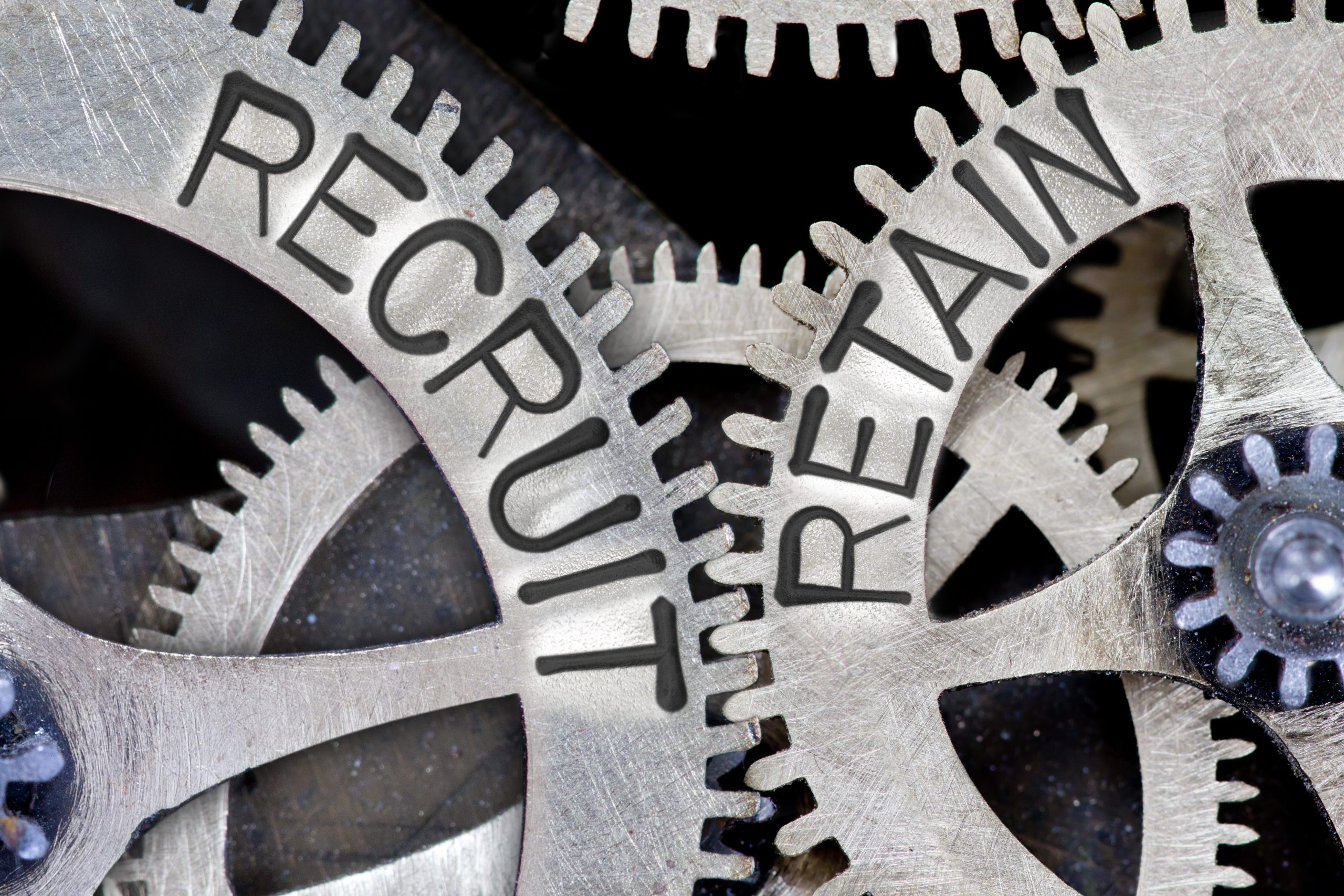 [Speaker Notes: JP]
Program Impact: Quality of care
Learning environment:
Enhancing the adoption of “new” knowledge
Innovations
Regional CME
Research:
Patient care initiatives (quality, safety, others)
Research
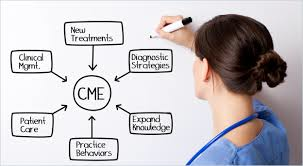 [Speaker Notes: JP]
Do address the money:Develop a “dashboard”
Financial summary:
Patient care revenues 
Expenses
FTE’s
Flex expenses/ FTE
Collections measures

Trend information
Explain variations
Performance data:
Patient volumes/mo
New patient visits
Productivity measures:
pts/ hr
RVU/ visit
revenues/ visit
Quality measures
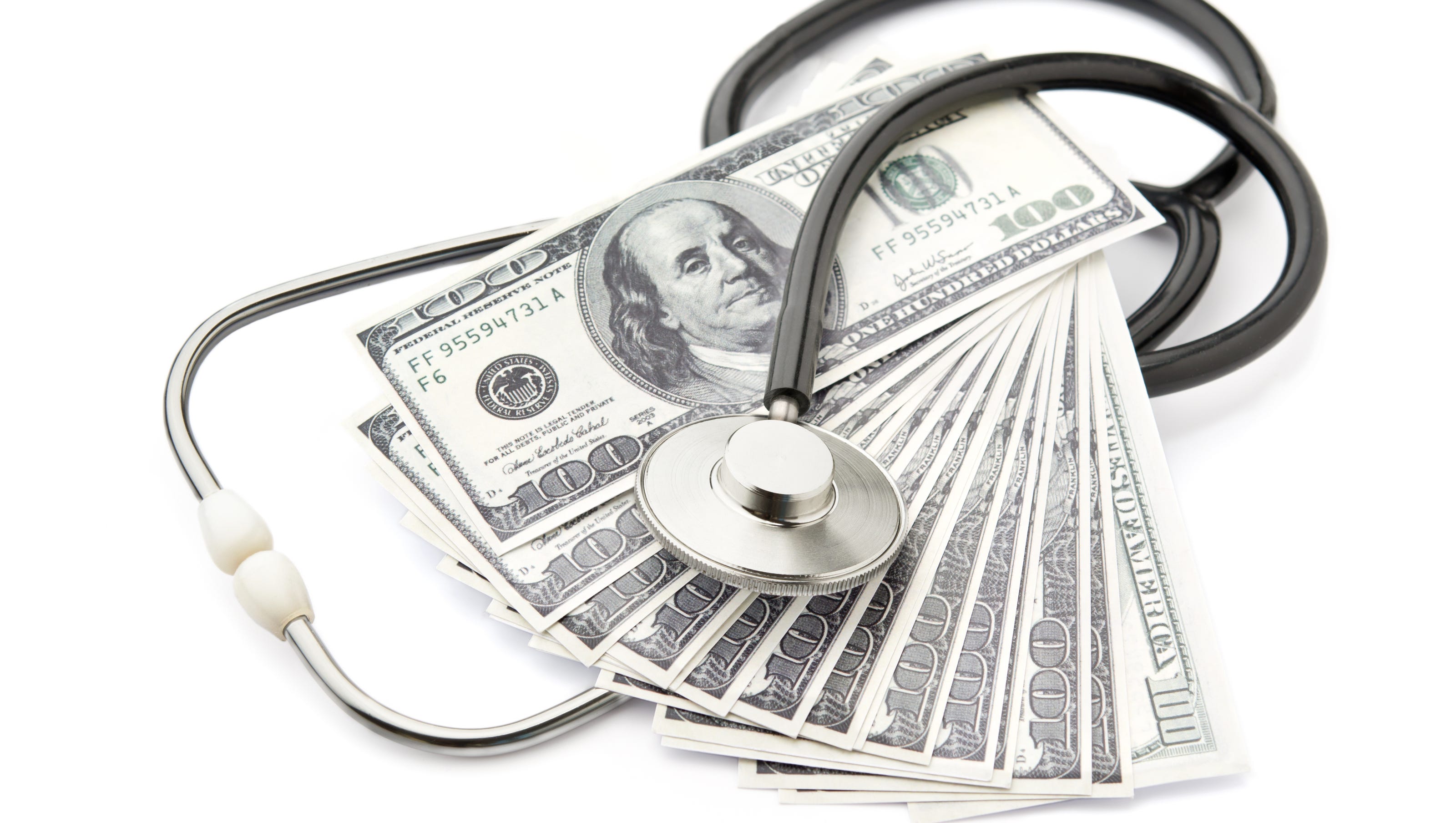 [Speaker Notes: JP]
Presenting the “value equation”
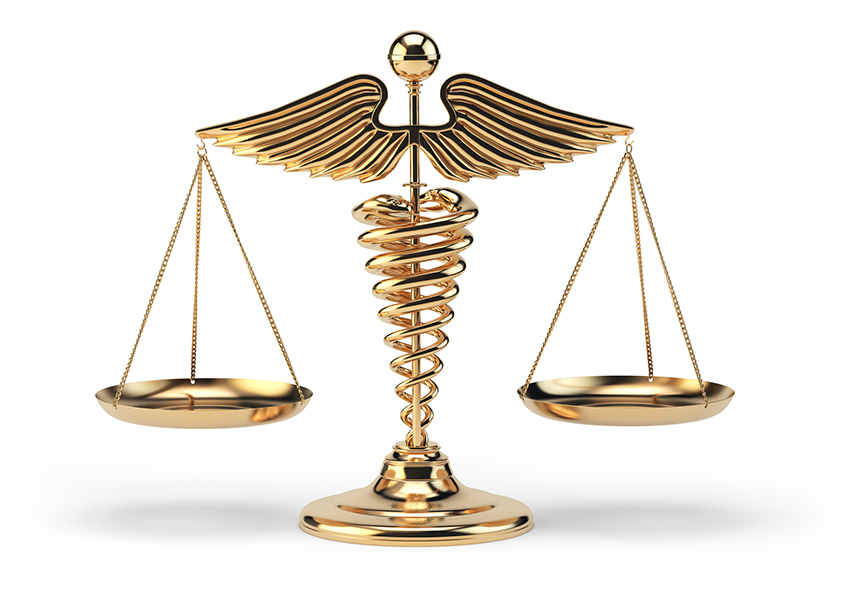 Promote your program impact:
Patient services
Teaching/research achievements
Graduates
Community engagement
Engage the financial discussion
[Speaker Notes: JP]
POLL QUESTION
To whom have you presented a “values presentation” in your organization (check all that apply)?
The Board of Directors 
Other senior leadership (C-suite)
Medical staff
GMEC
Community partners
Other (comment in chat)
Learn to Speak Different Languages;Do not Become Confused by Them!
We Should….
Learn the languages of Finance and Operations. Those having the most influence and control over our programs may use these languages to interact with us in uncomfortable ways.
“They” respect us and partner with us better when we know their language, because they may believe it is the most important one to know.
Remember the Tower of Babel. Being multilingual leads to influence, and relationship, which lead to knowledge and power.
Learn the language of Power, not necessarily to wield it but to be fully cognizant of its presence and impact on your program.
[Speaker Notes: DR]
Priorities
Check the organizational pulse and make frequent “rounds.”
Create regular meetings with program advocates, also with those whose hearts and minds must be won. 
Create a calendar, schedule in advance, and always have an agenda for your visit.
Determine at any point in time on whom it is desirable to round. Priorities may change periodically.
Be part of “the solution” rather than be perceived as part of “the problem.”
Create leverage with offerings that would otherwise cost a great deal. Be strategic with offers of help. Popular items may be gaps in Call/ Service coverage such as inpatient service lines not currently offered or contracted for (Pediatrics, OB, Addiction Medicine-Suboxone.) 
Make sure such arrangements are documented/memorialized; much easier to hold leadership accountable when things have been written.
[Speaker Notes: DR]
Priorities
Every day check your own pulse. Be fully in touch with your personal M/V/V and how they align with your sponsor’s.
Expect change, often at an uncomfortable pace
“You can’t stop the waves, but you can learn to surf”-Jon Kabat Zinn
When such change comes, keep checking your pulse. Know how flexible you can be for the stewardship you have accepted.
Have a friend, or a few friends on whom you can depend for support, honesty, and candor. Give (them) permission to “invade your space” just a little. 
Avoid dwelling in a silo of solitude. Nothing good comes from being an island.
Remain emotionally neutral, embrace Mindfulness STOP:
    Stop/ Take a Deep Breath/ Observe/ Proceed without reactivity
[Speaker Notes: DR]
Take Home points
It is critical to know the leaders in your healthcare system in order to advocate for your program
GME is stronger working within the system than outside of it and systems are stronger working with GME.  Do not work in a silo!
Know the value and strength of your program and be prepared to communicate this– no one knows your program as well as you do
Speak in language that hospital leadership understands
Look for opportunities to get a seat at the table
POLL QUESTION
What specific steps will you take at home as a result of this session to work with Institutional leadership?
Questions & Answers
Resources
Links: 
The “Values Template”
RPS Criteria for Excellence version 12.0
Resources and webinars on STFM
Resources and webinars on RuralGME.org
[Speaker Notes: JP]
Thank you!!